汐田総合病院の看護師育成と地域枠看護師について2021/9/15
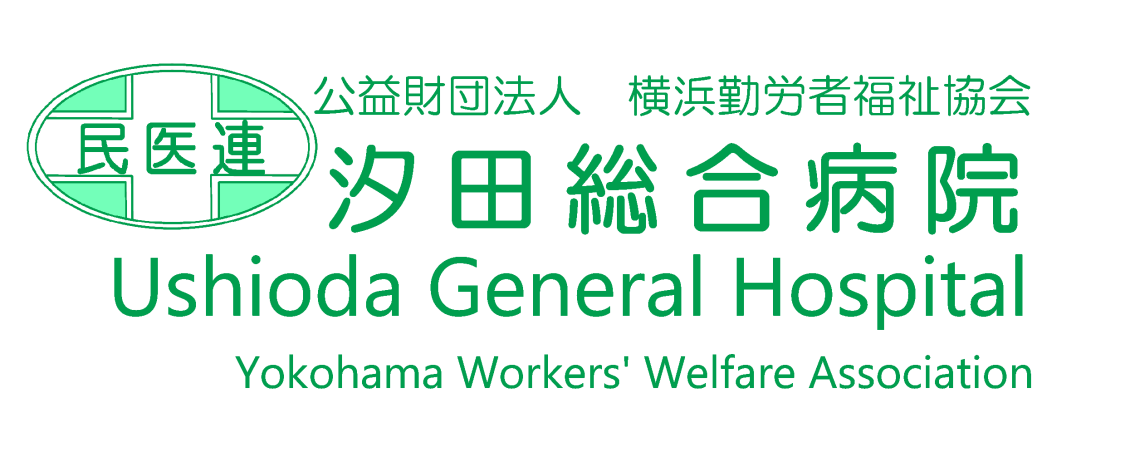 奥山
汐田総合病院の看護師育成の目的
地域住民が、住み慣れた地域で安心
　　して住みつづけられるよう、
１・多様な場所で（医療・介護・福祉・予防）
　治し・支えることのできる看護師を育成す
　る
２・地域を知り、多職種協同の力を備えた
　　総合力のある看護師を育成する
1.健やかに
生まれ育つ
日看協が示す看護の将来ビジョン
2.健康に
暮らす
6.穏やかに
死を迎える
生涯にわたり
生活と保健･医療･福祉
をつなぐ看護
5.　疾病・障碍とともに
暮らす
3..　緊急・重症な状態から
回復する
4.住み慣れた
地域に戻る
2025年に向けた看護の挑戦　看護の将来ビジョン（日本看護協会　2015）
日看協が示すビジョンのうち汐田総合病院での支援が可能なもの
１、健やかに生まれ育つ（小児科外来）⇒一部可能
２、健康に暮らす（かかりつけ医機能）　⇒可能
３、緊急・重症な状態から回復する（二次救急／急
　　性期機能）　　　　　　　　　　　　　　　⇒一部可能
４、住み慣れた地域に戻る（回復期／在宅復帰機能）
　　　　　　　　　　　　　　　　　　　　　　　　⇒可能
５、疾病・障がいとともに暮らす
　　（かかりつけ医機能や在宅支援機能）　⇒可能　　　　　　
６、穏やかに死を迎える（看取り機能）　　　⇒可能
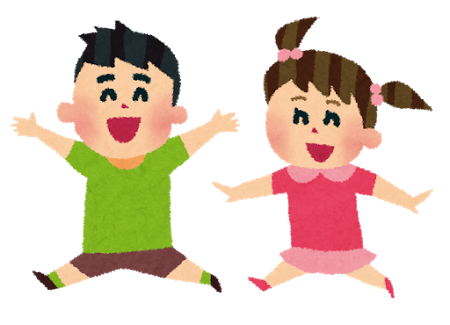 健やかに
生まれ育つ
ことへの支援
■母子保健体制の構築
　　-支え合う育児
　　-病児等への支援
　子育て支援
　　-子ども食堂
　　-無料塾
汐田総合病院小児科外来など

15歳までの診療と、各種予防接種
健康診断等を行っています
よこはま健康友の会・まちづくり部と協力し、べビトレヨガにも取り組んでいます
5
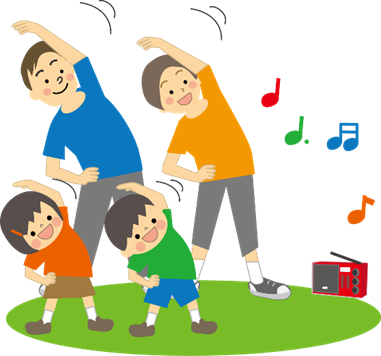 訪問看護写真
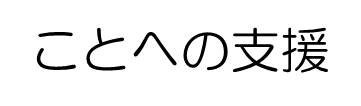 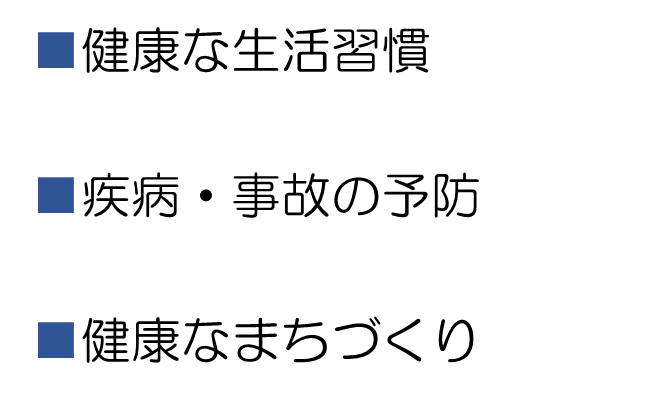 汐田総合病院・外来
糖尿病、高血圧をはじめとする生活習慣病、外科系外来では手術後の継続診療、疼痛緩和、健康診断、救急室では二次医療圏の救急患者の対応を行います

うしおだ訪問看護ステーション
在宅療養中の患者さまの生活支援と健康管理を行います
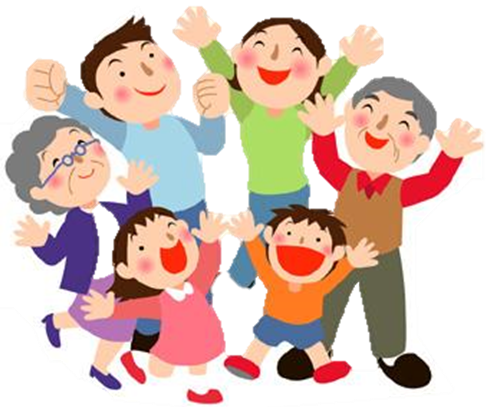 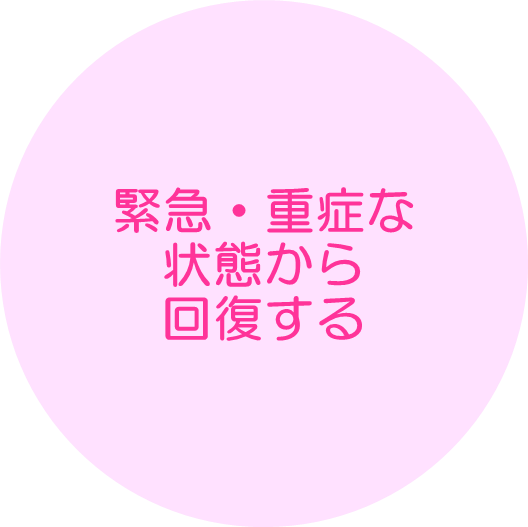 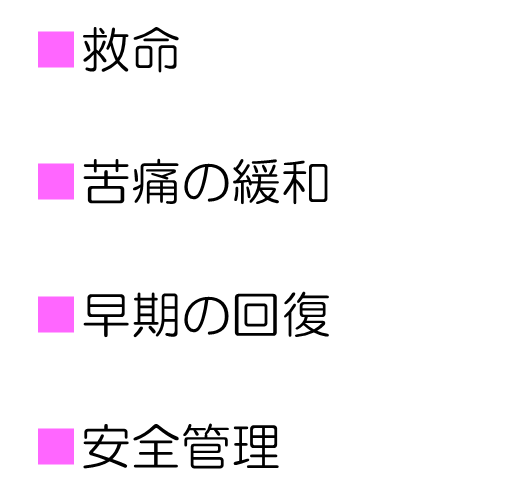 汐田総合病院
４階病棟・６階病棟
（一般急性期病棟）
周術期や急性期にある患者の看護を
行います
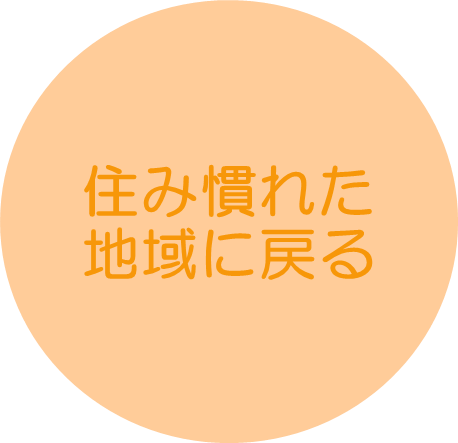 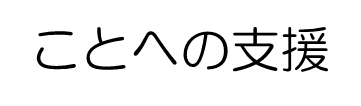 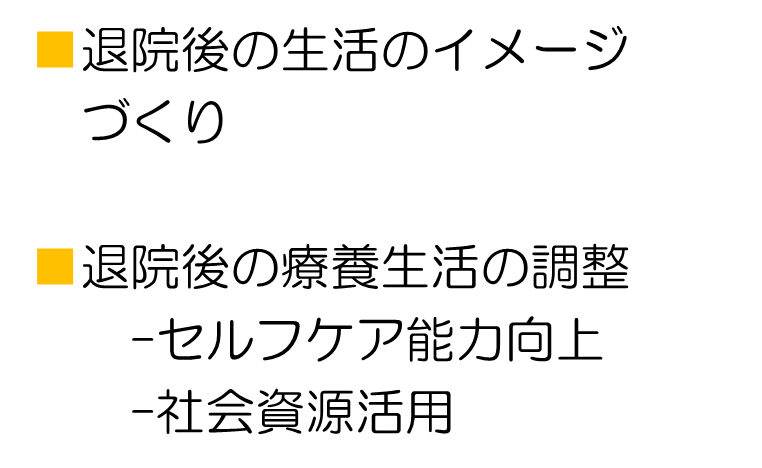 汐田総合病院地域包括ケア病棟など
在宅復帰までの準備、退院支援やレスパイト入院の対応を行います
やすらぎ写真
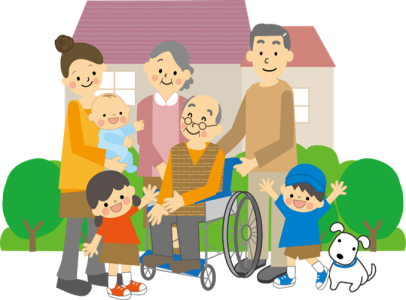 汐田総合病院７階病棟
（回復期リハビリ病棟）
在宅復帰のためのリハビリテーション看護や家族支援を行います

うしおだ老健やすらぎなど
在宅療養への準備期間の援助やショートステイの対応を行います
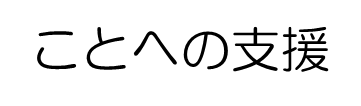 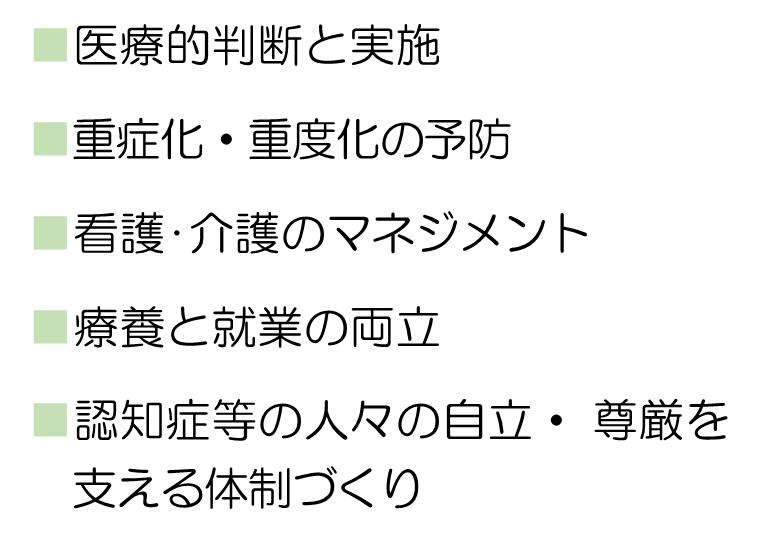 在宅クリニック写真
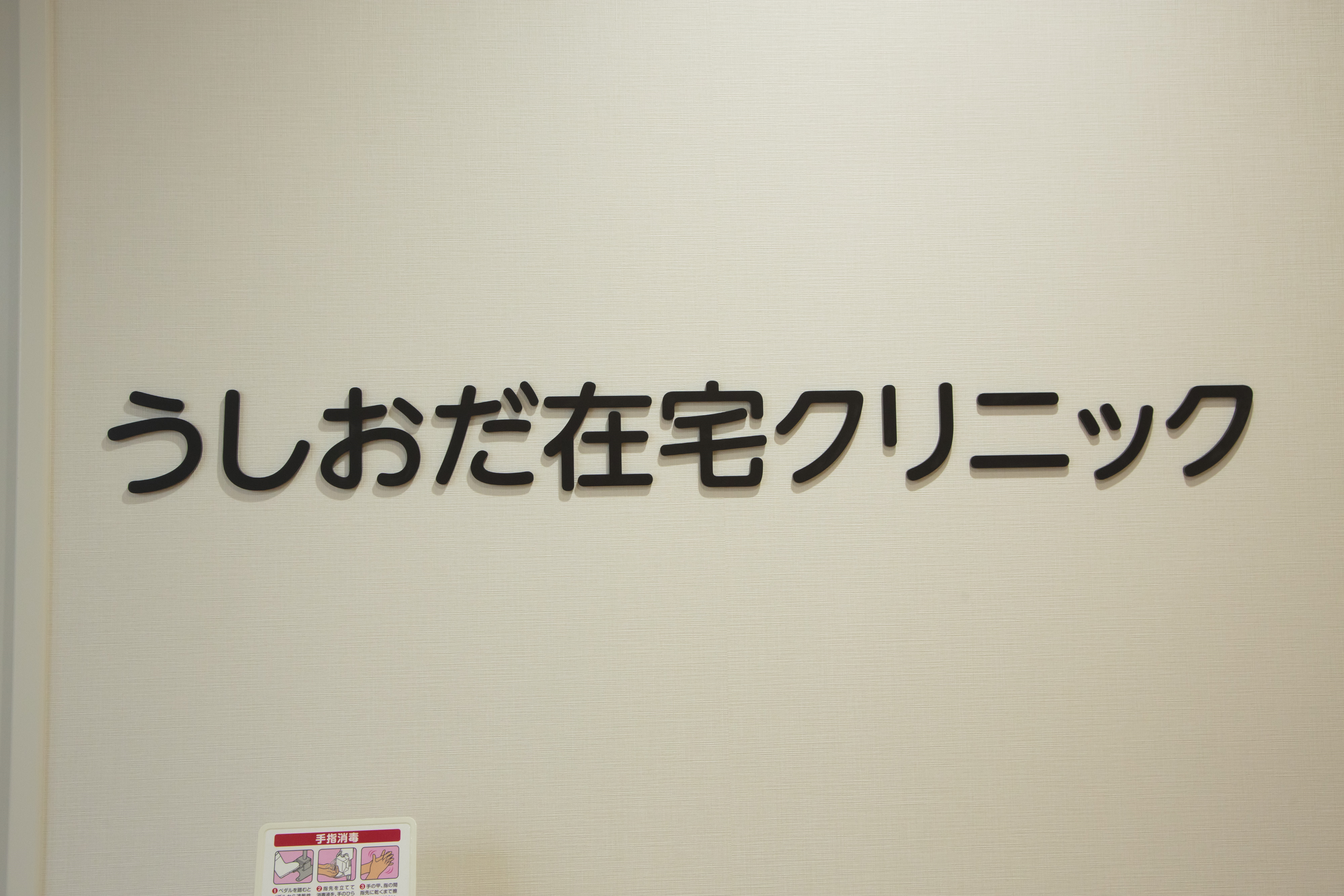 汐田総合病院　地域包括ケア病棟　
うしおだ老健やすらぎ　うしおだ在宅クリニックなど

終末期の患者の尊厳を守りつつ穏やかな看取りを支援します
地域枠看護師養成について
地域包括ケア時代の看護師キャリア支援
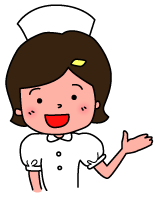 地域枠看護師養成計画
目指せ！　　　　地域のジェネラリスト看護師